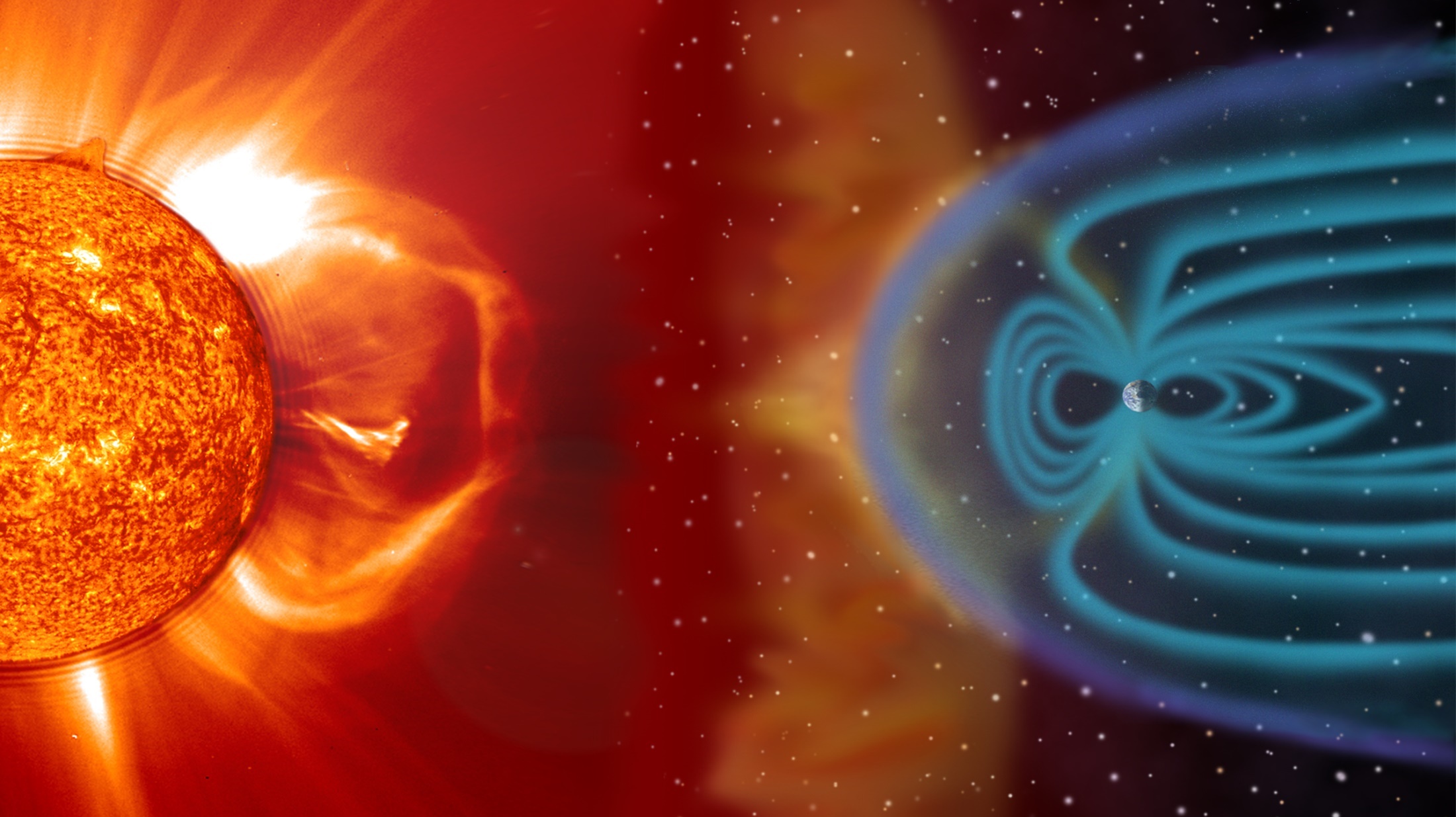 Slide Title
4c. Solar Wind Plasma Sensor (SWiPS)
Ground Processing Algorithm (GPA)
Heather Elliott, Brad Trantham, 
Rebecca Perryman, Nicole Standiford, and Robert Ebert
August 30, 2021
4/6/2021
SWIPS Ground Processing Algorithm
SWiPS Science
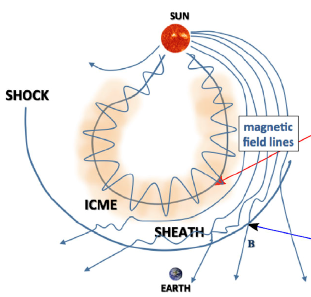 The SWiPS will measure solar wind ions, the super-sonic flow of hot plasma from the Sun, at 1 AU. 
The measurements are used to characterize Space Weather causing events such as:
Coronal mass ejections (CMEs). 
Interplanetary (IP) shocks.
Corotating interaction regions (CIRs).
High-speed flows associated with coronal holes. 
SWiPS provides early warning of changes which affect the geomagnetic environment.
CMEs and IP Shocks
Kilpua et al. 2017
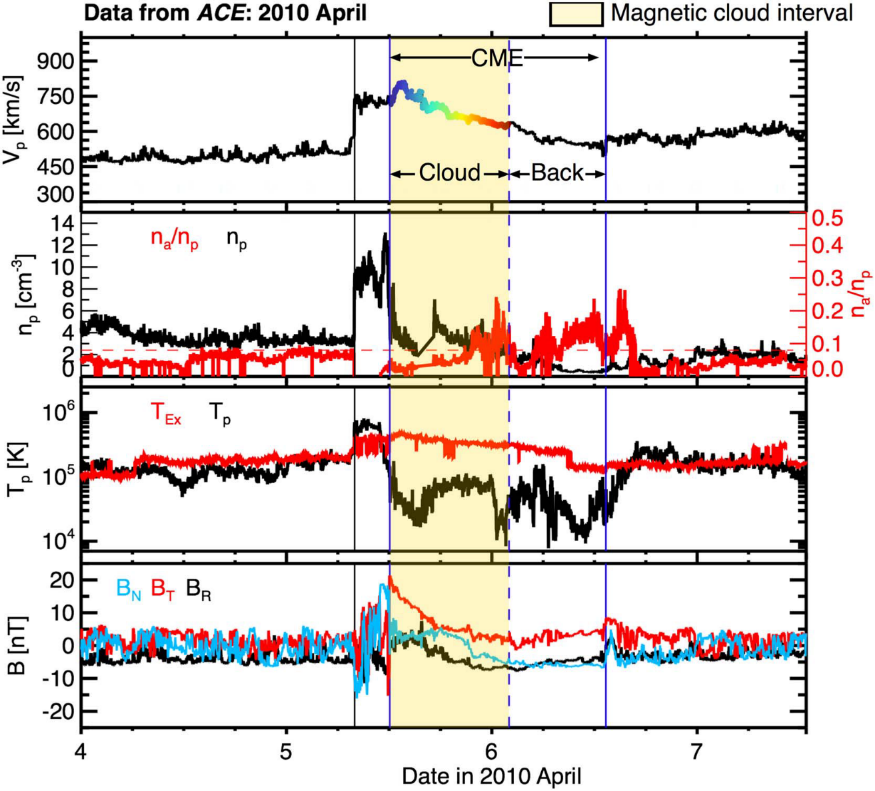 shock
Deforest, de Koning, & Elliott, 2017
SWIPS
SWFO-L1 Performance Requirements
SWIPS
R: 4.13 Product Generation, 4.15 Calibration and Validation; C: SDD
SWiPS Data Products
SWIPS
R: 4.13 Product Generation, 4.15 Calibration and Validation; C: SDD
SWiPS Design Concept (Rosetta/IES Heritage)
Heritage Instrument
Heritage ESA
Angle
Deflector
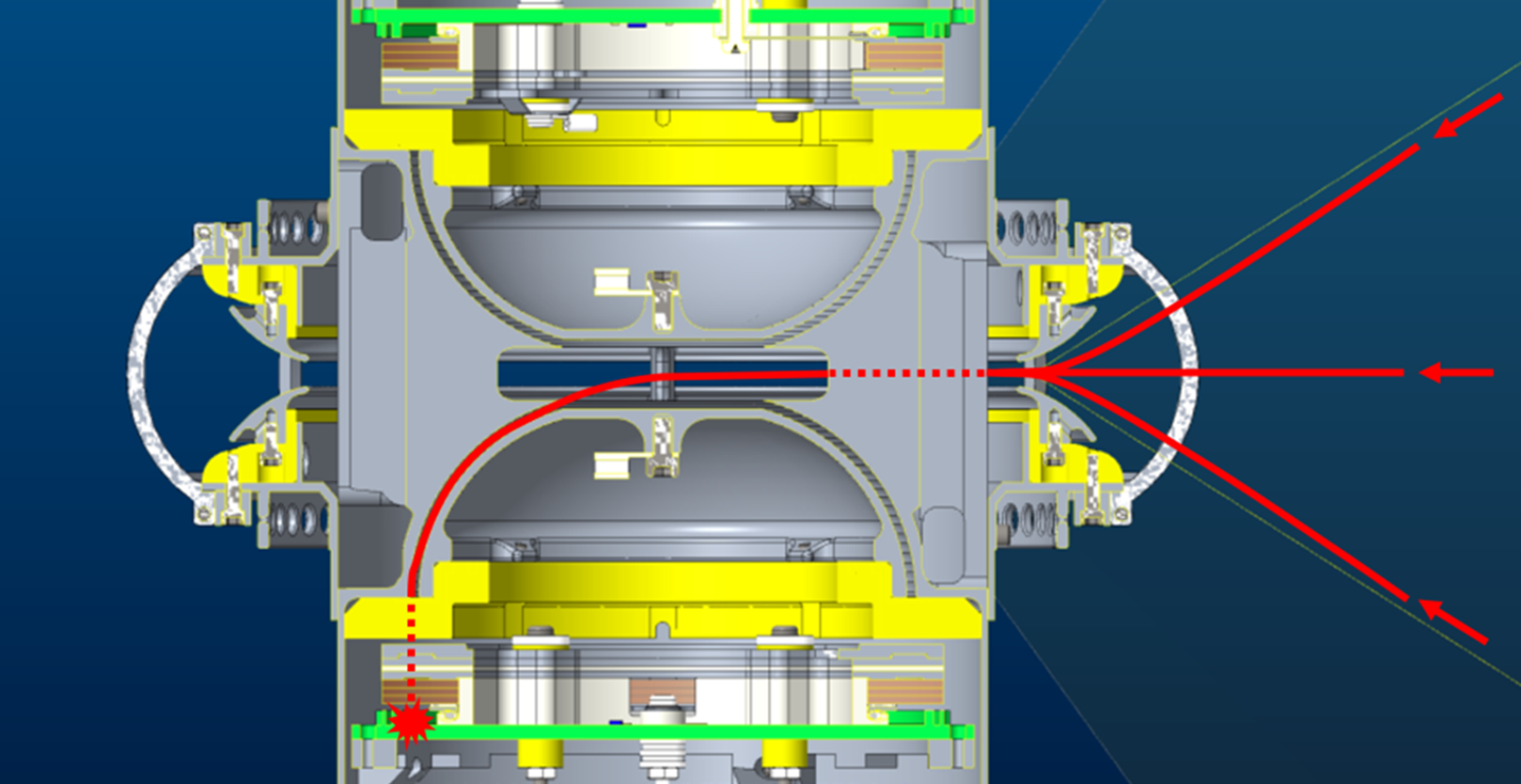 Microchannel 
Plates (MCPs)
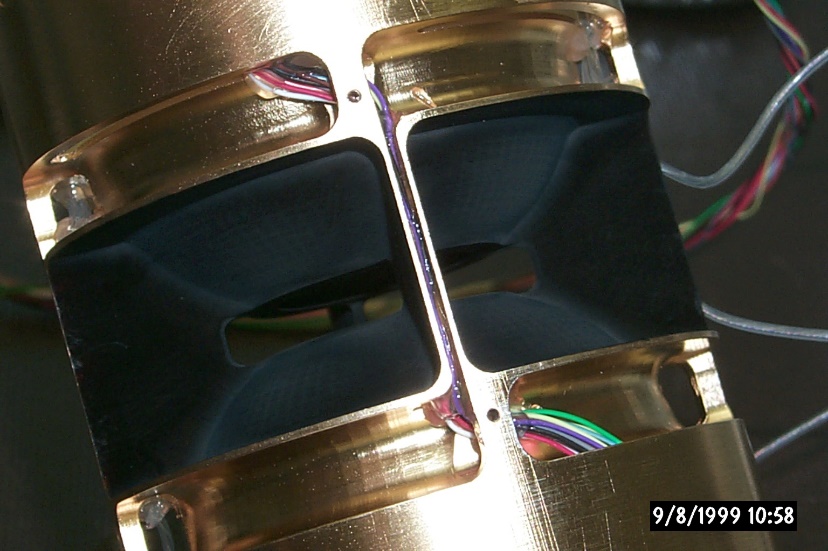 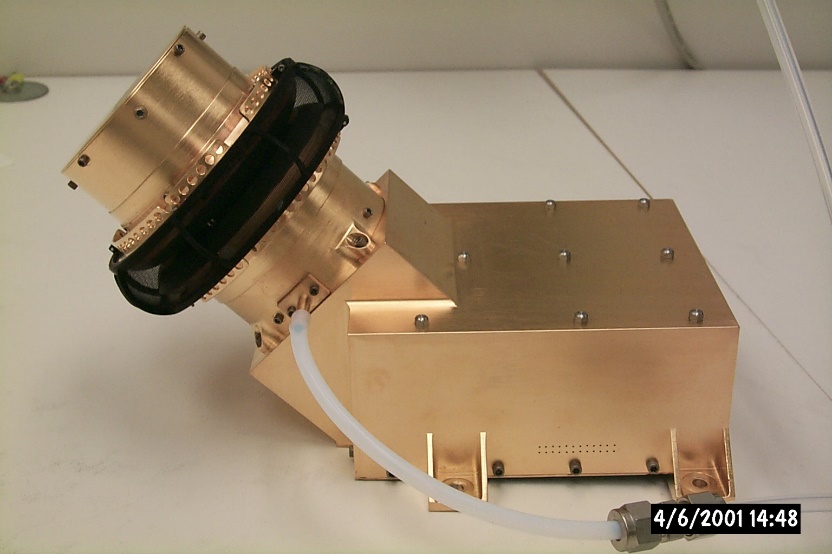 Ions
Ions
Rosetta/Ion and Electron 
sensor (IES)
Ions
Toroidal
Entrance Grid
Electrostatic 
Analyzers (ESAs)
Heritage Anode
Heritage MCPs/Detector
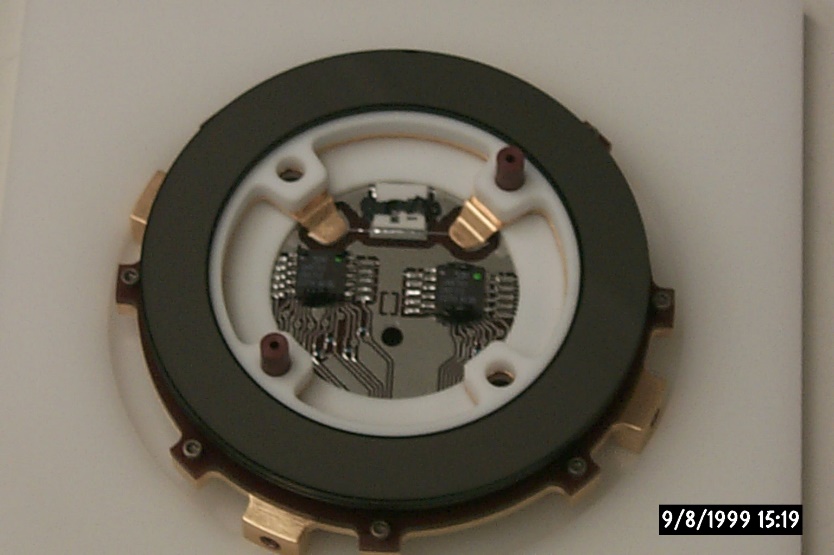 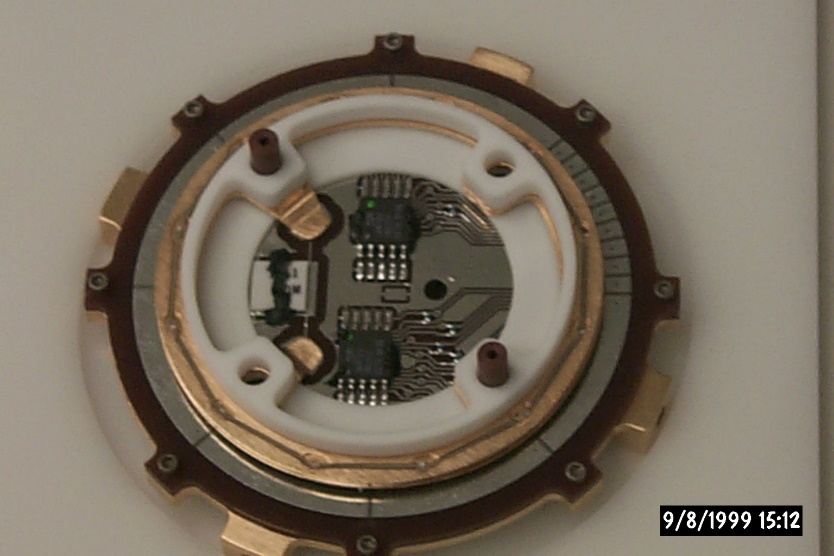 Two sensor heads, both designed to measure ions.
ESA voltage range of 16 – 3200 V is covered in 128 steps.
Deflectors scan out-of-ecliptic FOV using electrostatic deflection. 
MCPs are Z-stacked (3 plates).
SWIPS
[Speaker Notes: Rob Presents?]
Instrument Properties
SWIPS
R: 4.13 Product Generation, 4.15 Calibration and Validation; C: SDD